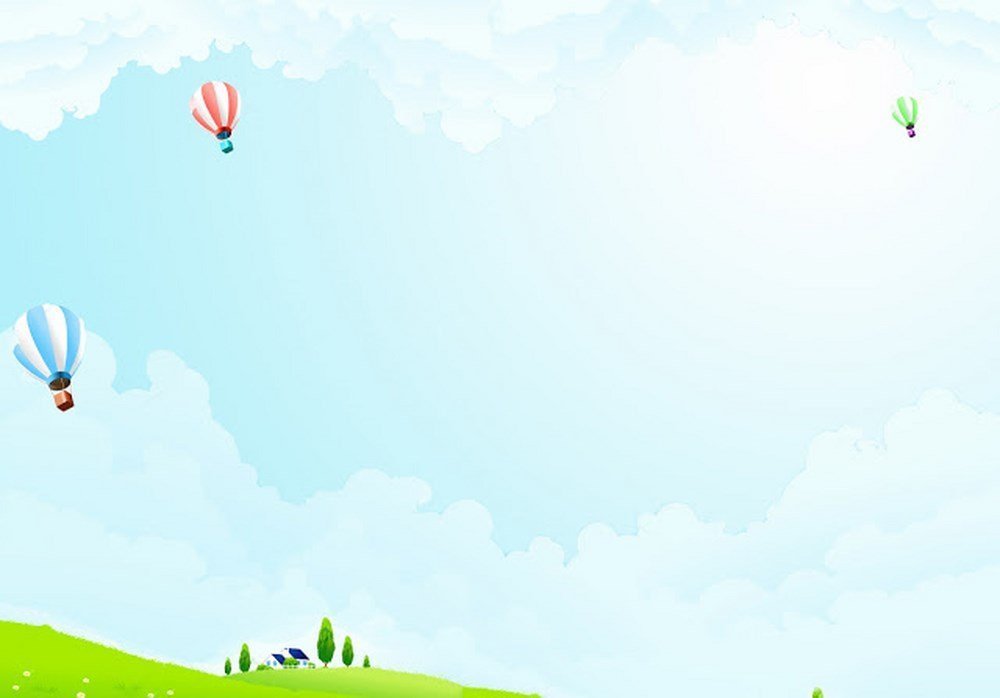 TRƯỜNG TIỂU HỌC BÁT TRANG
CHÀO MỪNG QUÝ THẦY CÔ ĐẾN VỚI TIẾT
TOÁN 1 – KẾT NỐI TRI THỨC
Giáo viên: Vũ Thị Nhàn
Sinh năm: 1992
Ngày 19 tháng 2 năm 2024
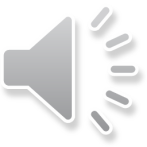 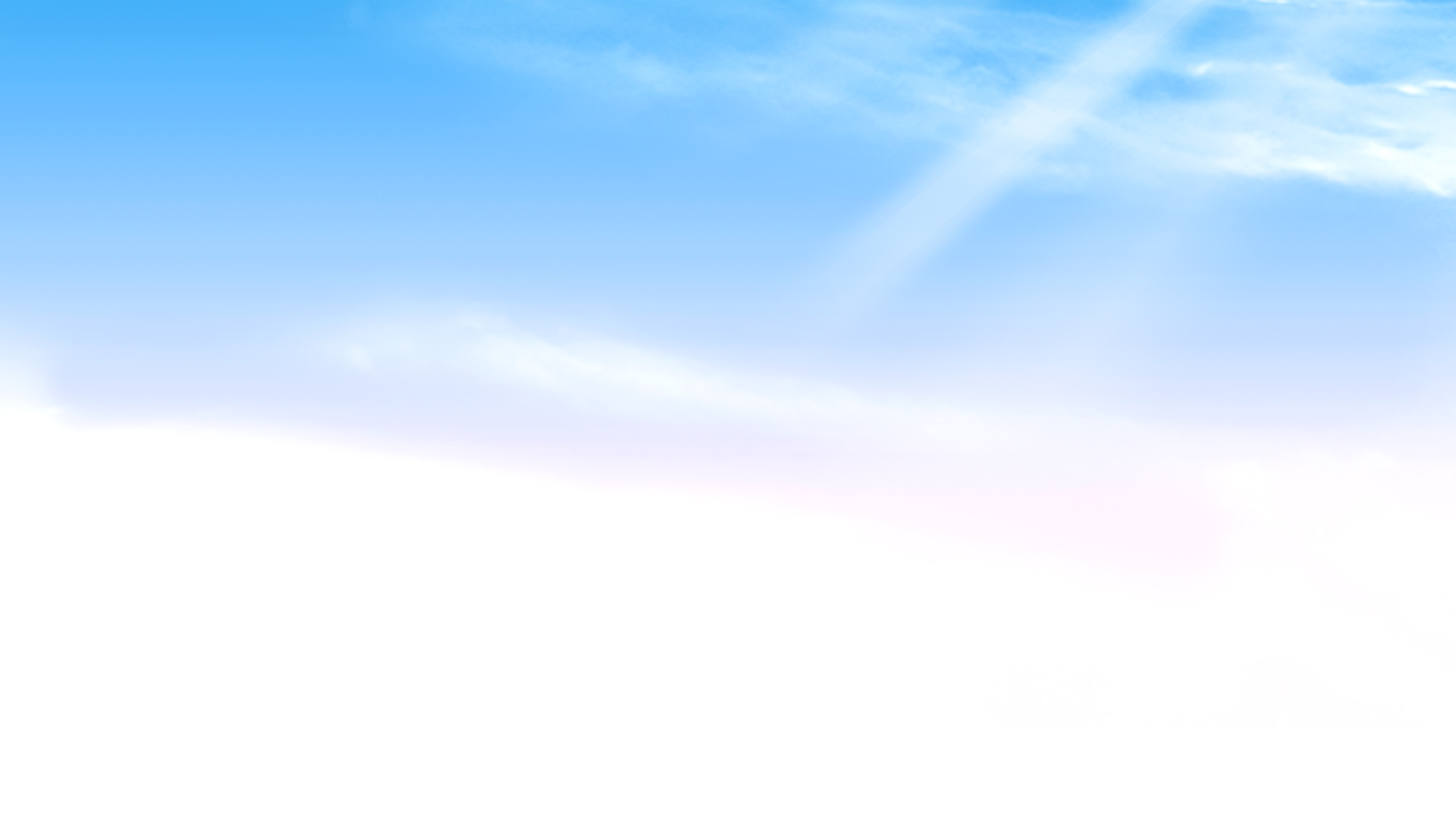 Bài 25:
DÀI HƠN, NGẮN HƠN
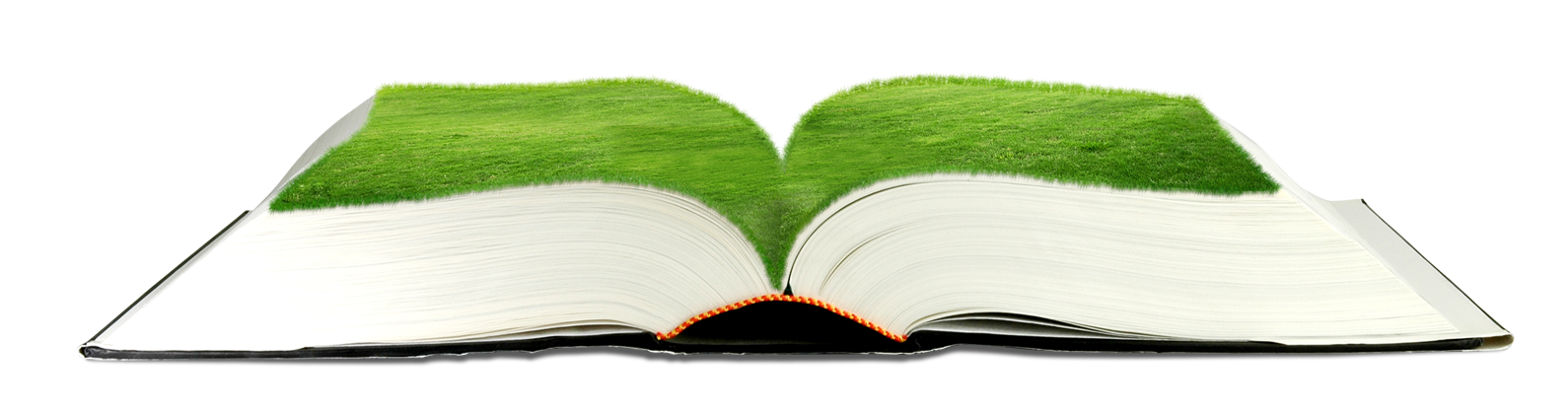 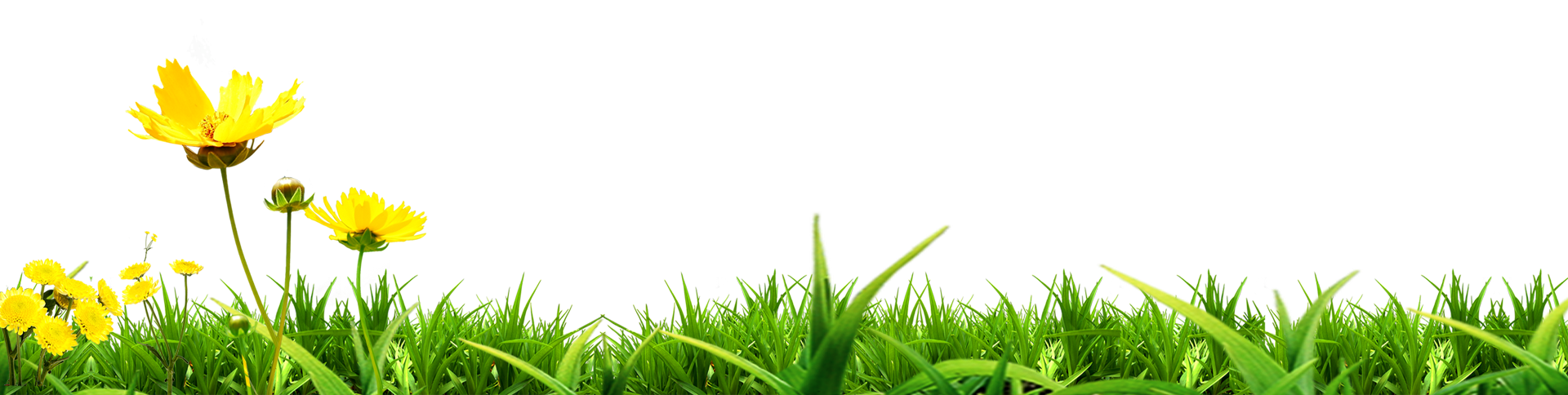 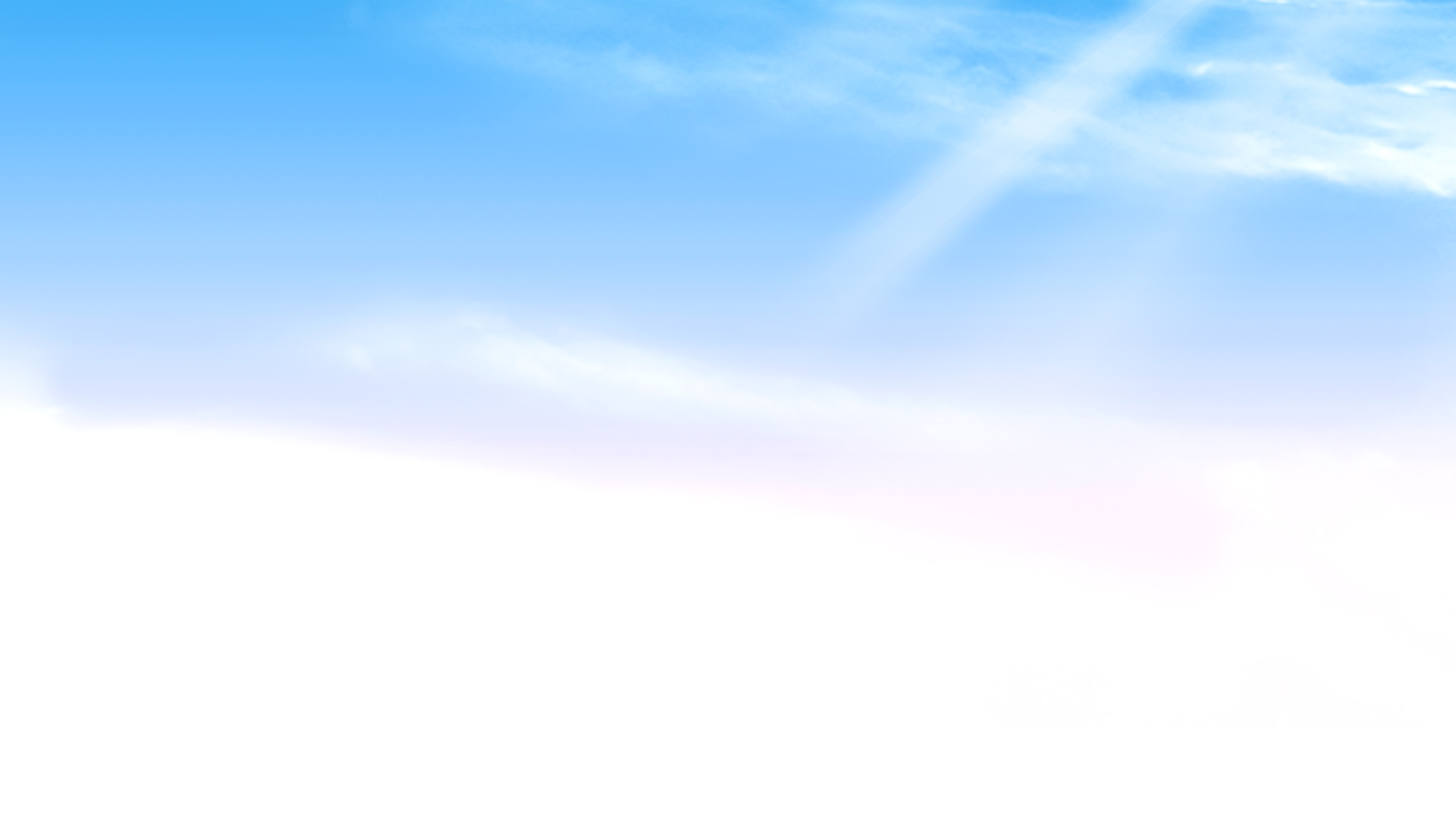 Tiết 1
DÀI HƠN, NGẮN HƠN
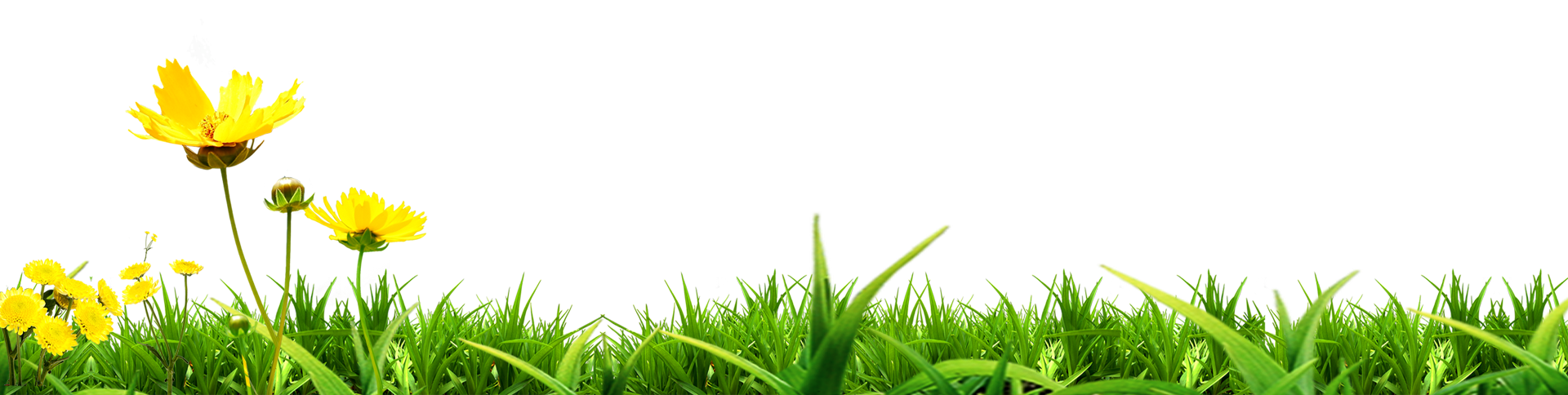 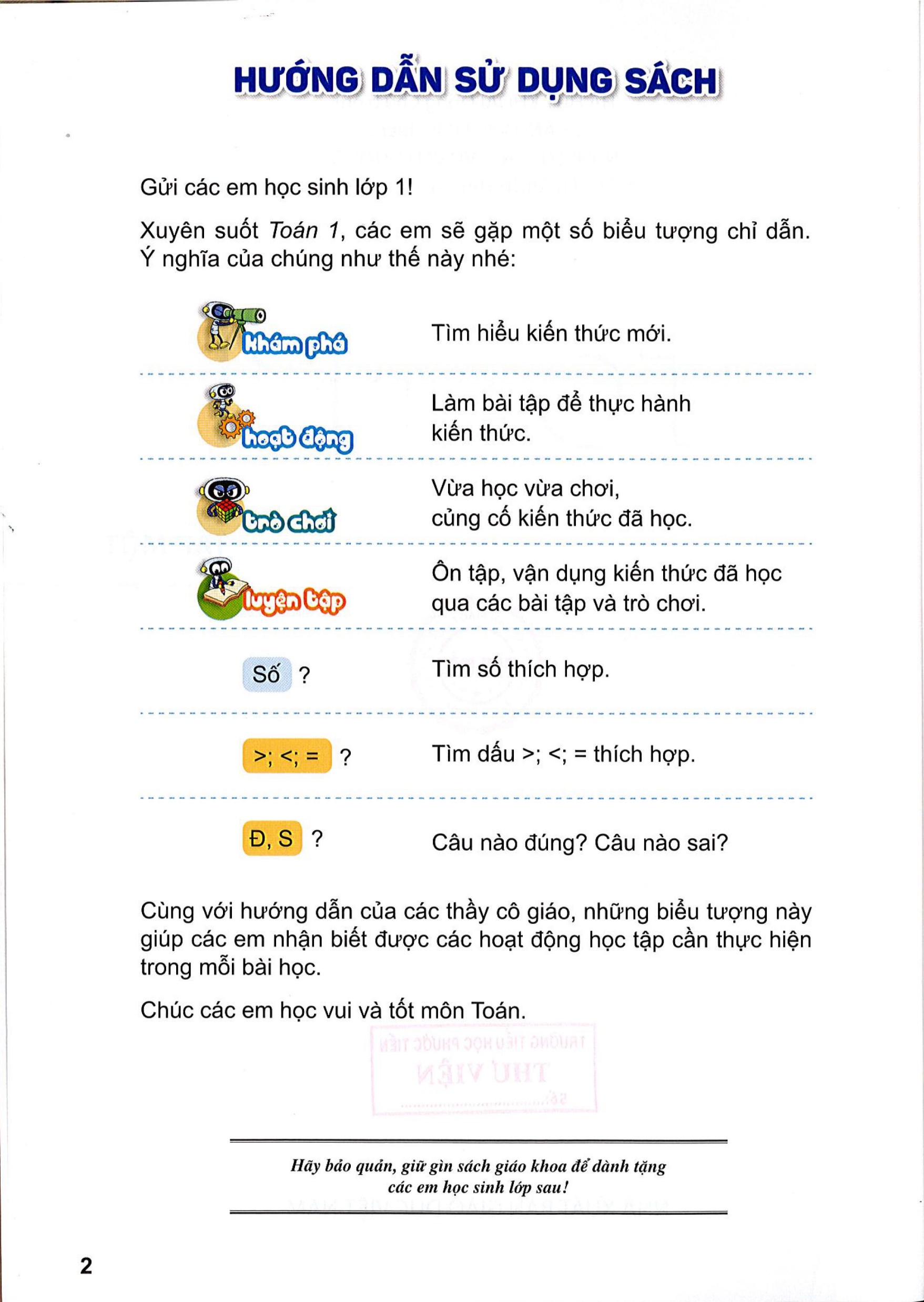 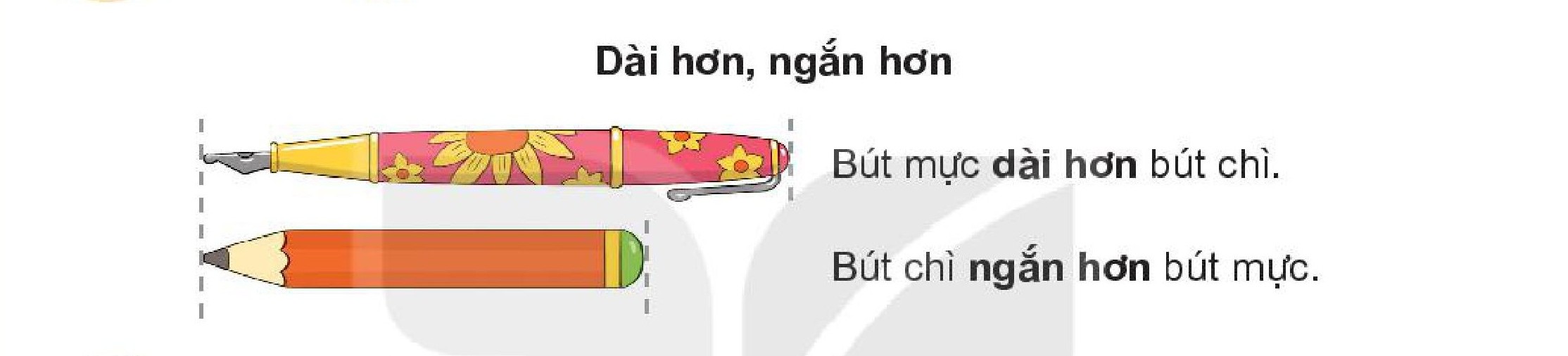 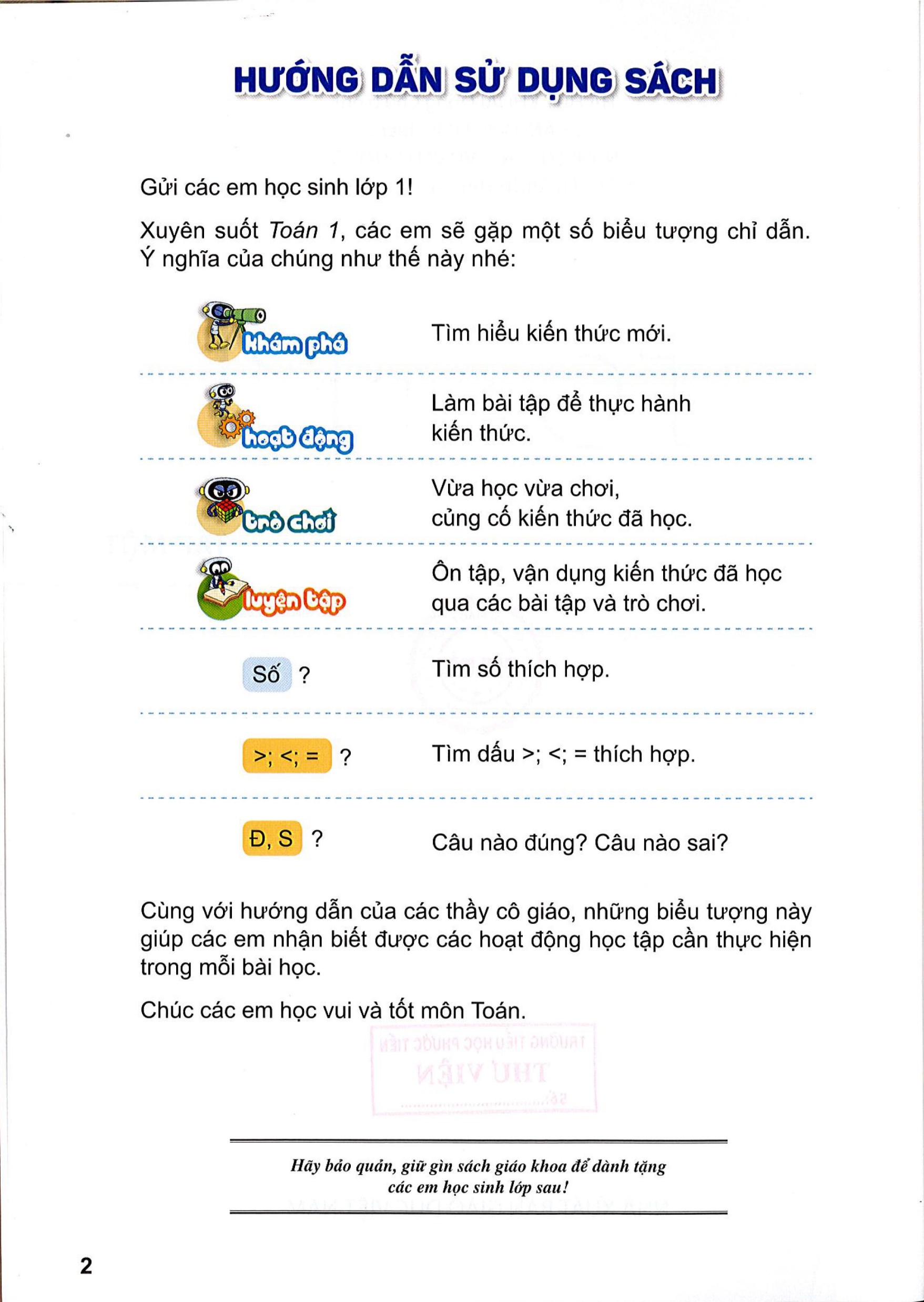 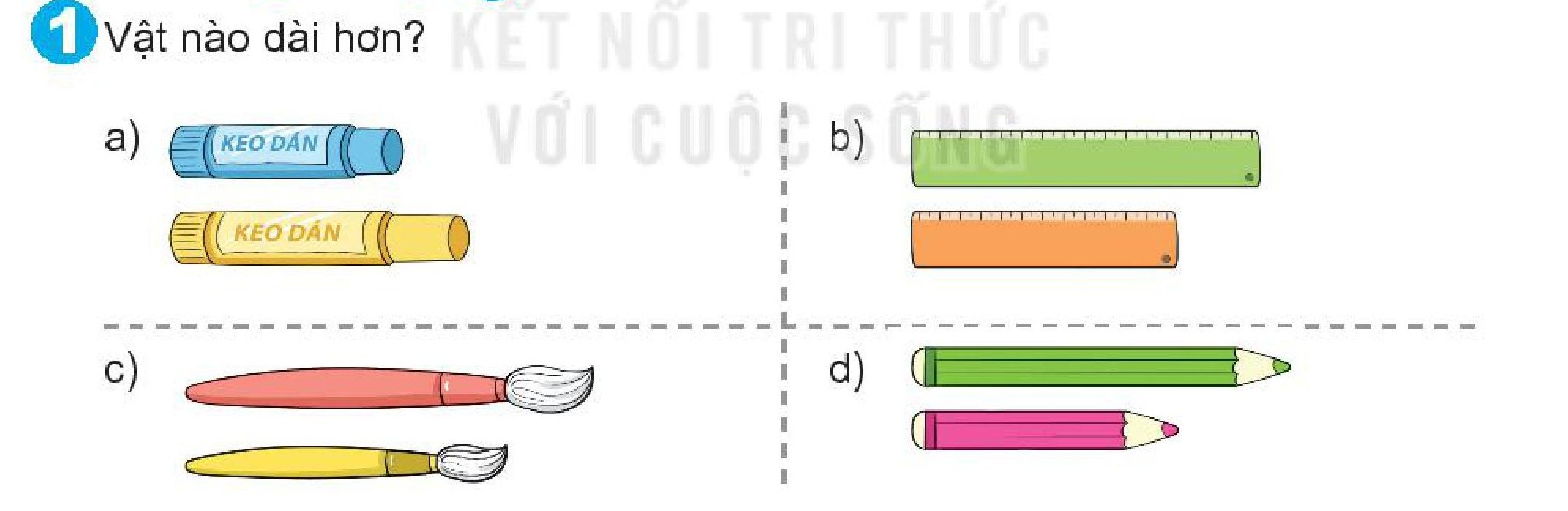 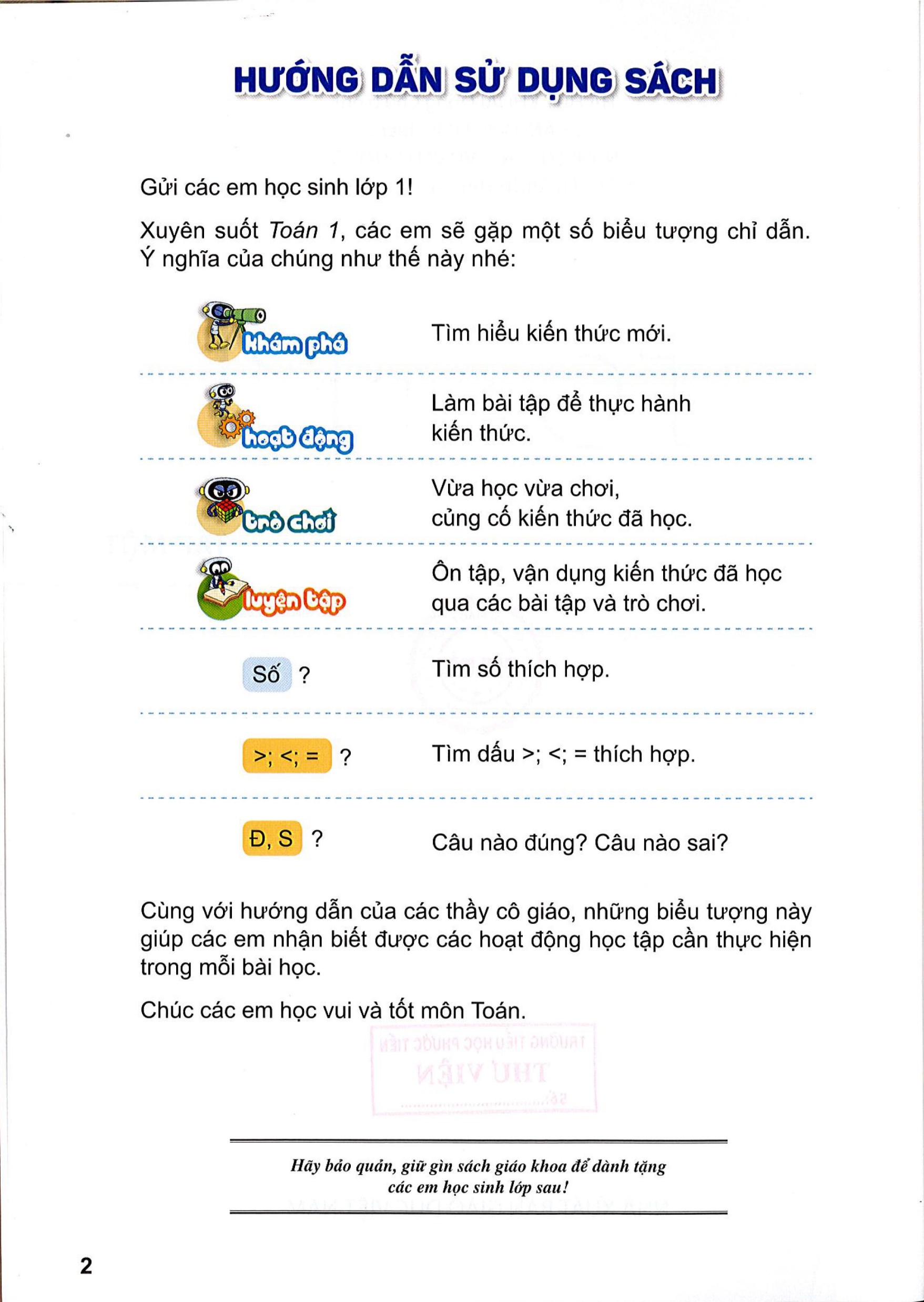 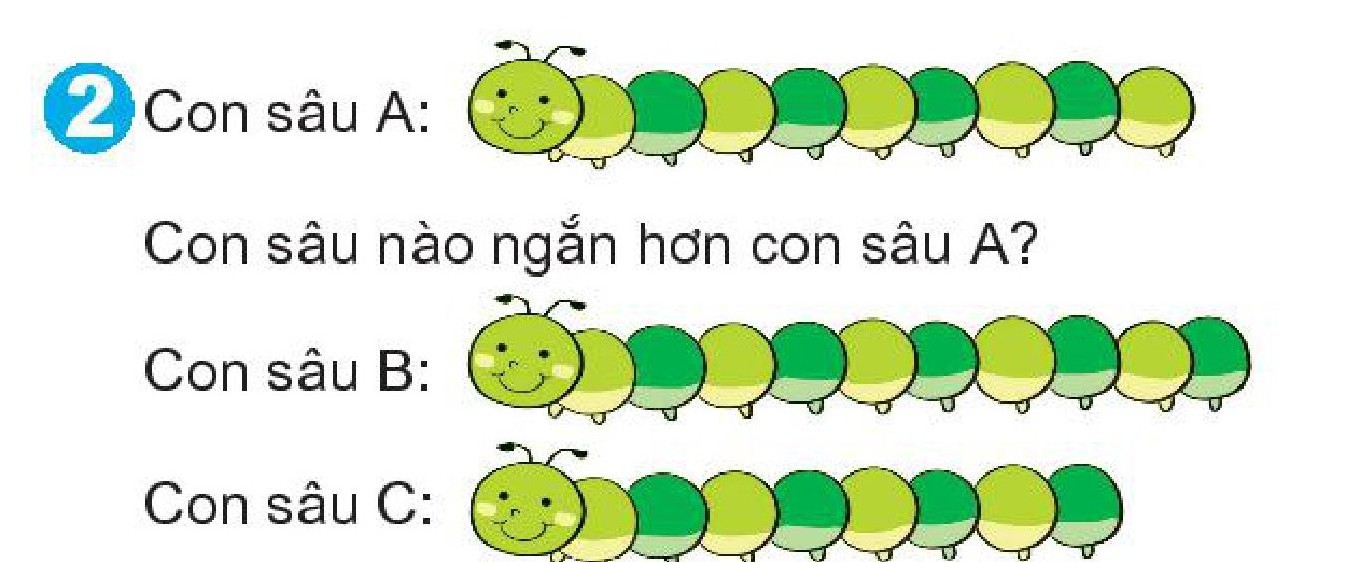 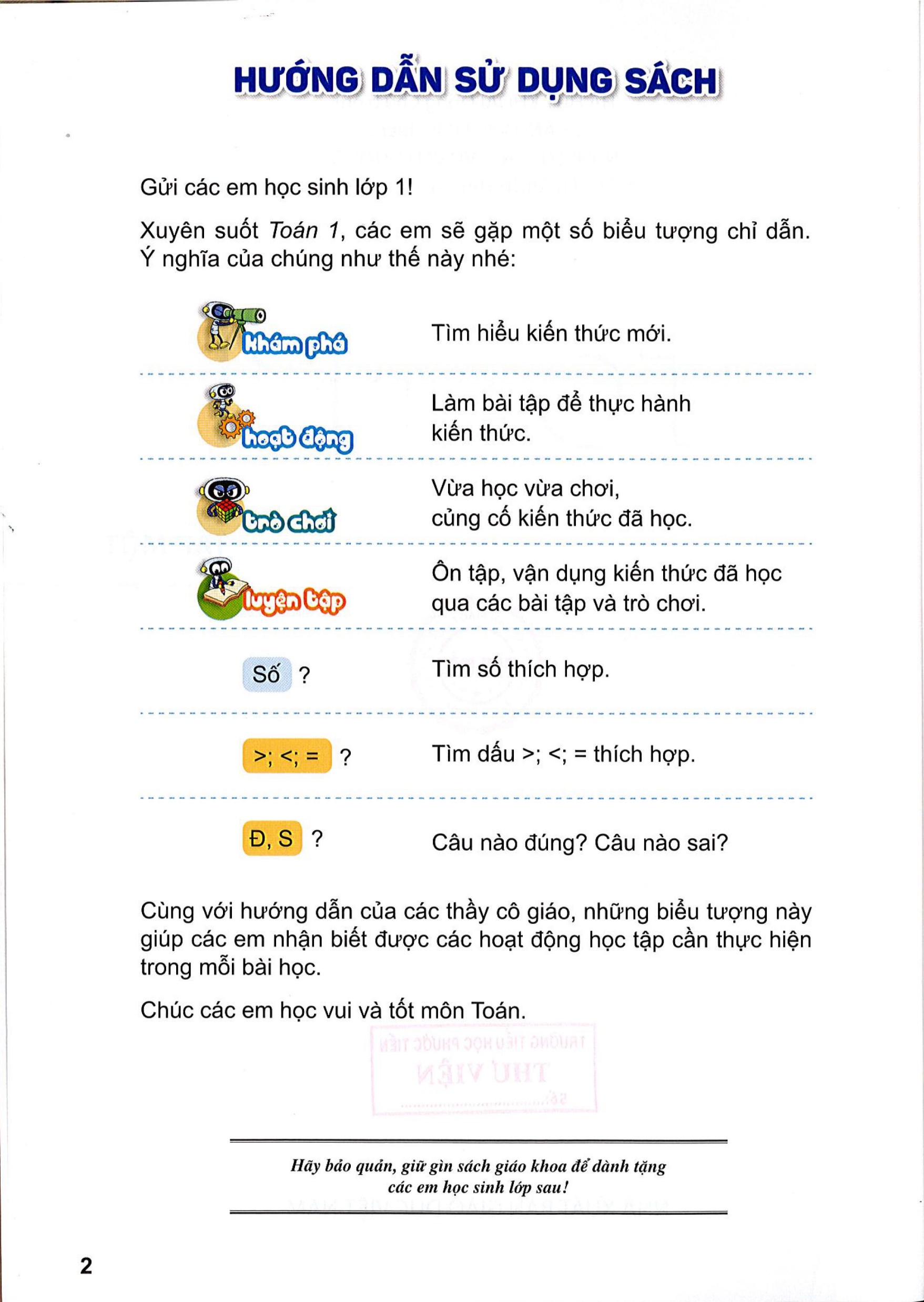 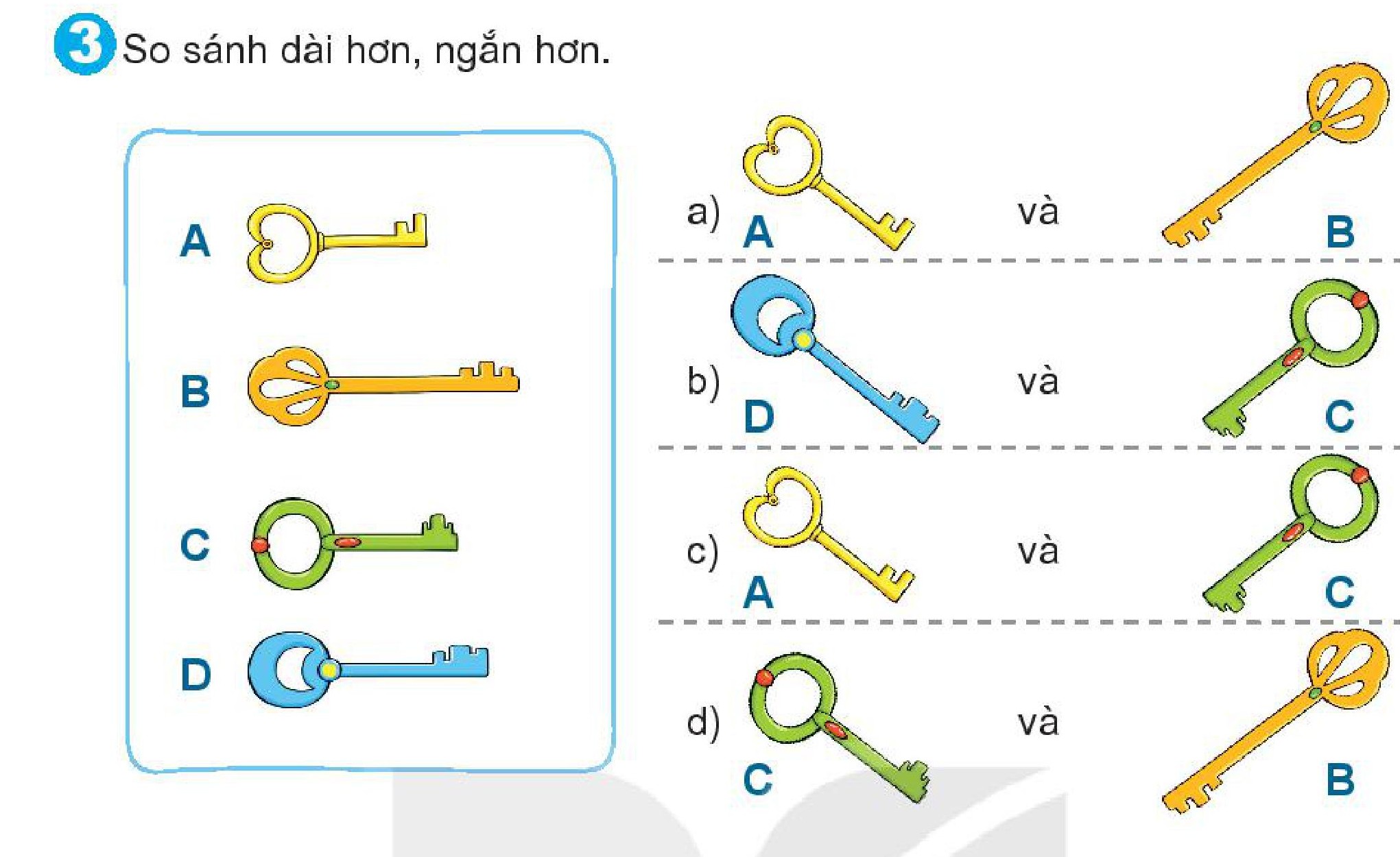 Ngắn hơn
Dài hơn
Ngắn hơn
Ngắn hơn
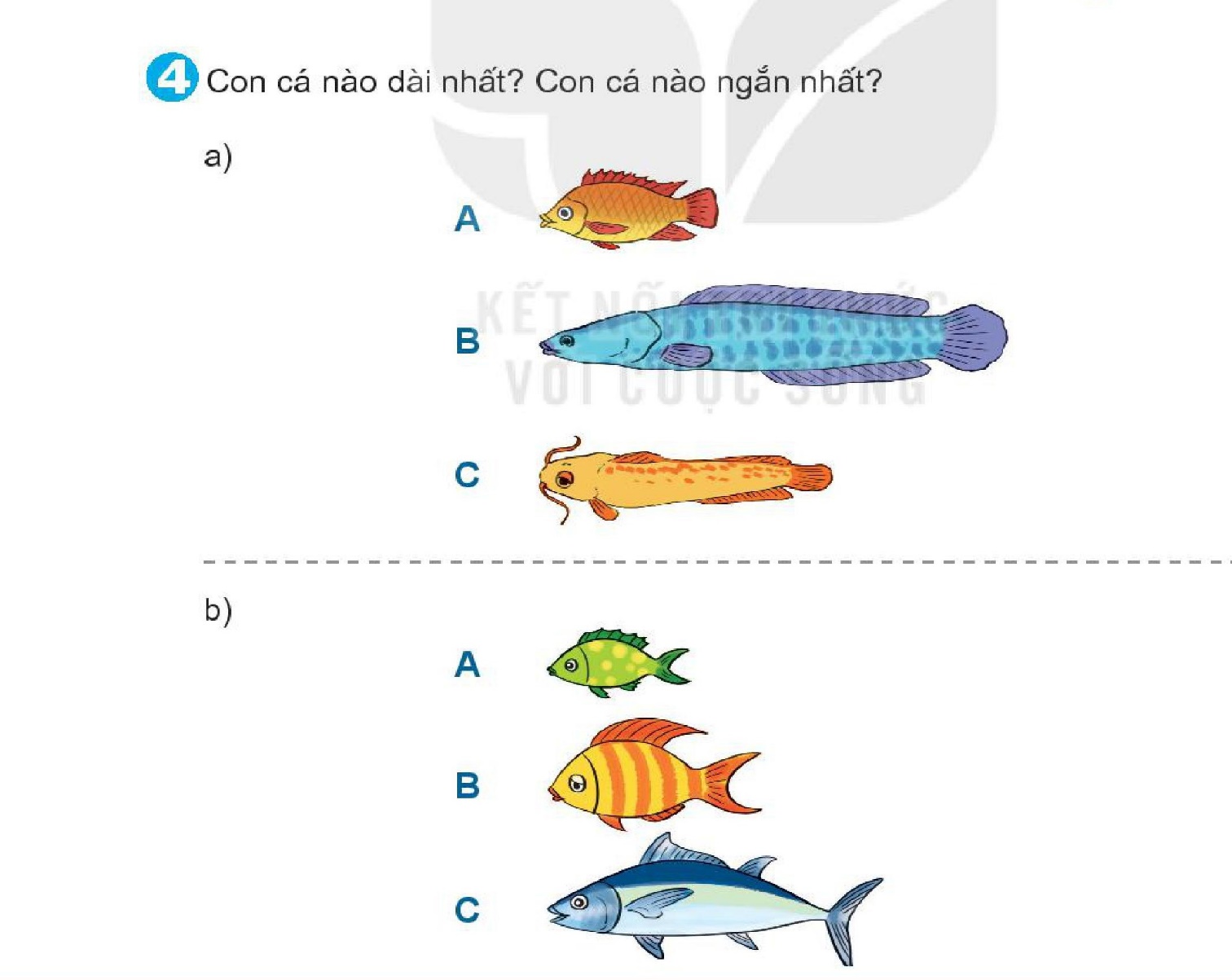 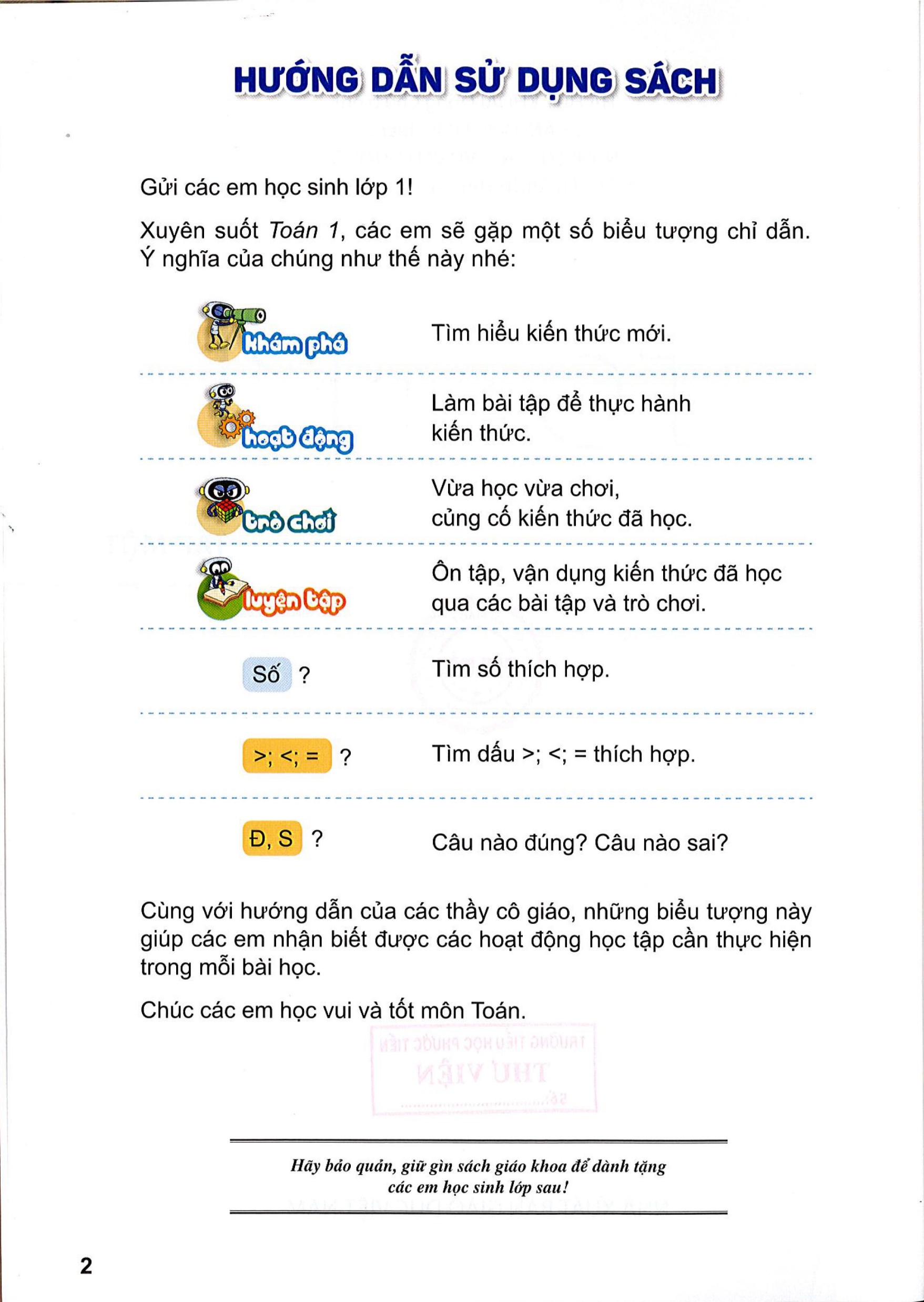